REGULATING DRONES AND LIABILITY ISSUES
10th Annual McGill Conference on International Aviation Liability & Insurance -June 23, 2017
Presentation by Serap Zuvin
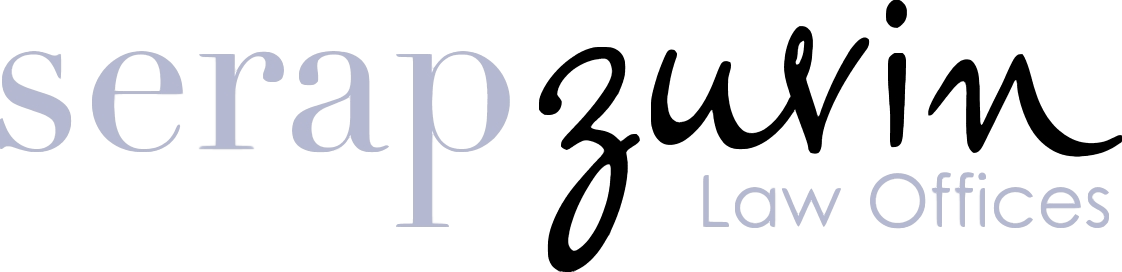 Copyright © Serap Zuvin Law Offices. All rights reserved.
Today’s Agenda
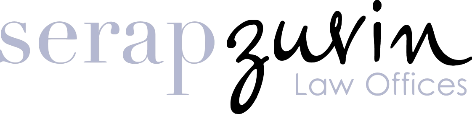 Analysis of Current Global jurisdiction 
Overview of Legislation in the EU
Developments in EU Regulation
Riga Declarations
EASA Prototype
Third Party Liability and Insurance Issues
Future of Regulations
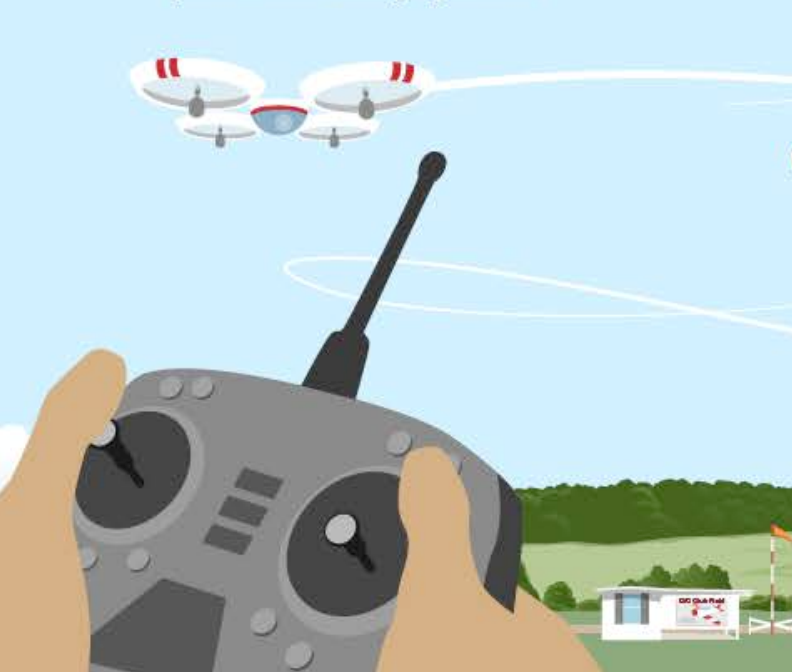 Image: "Commercial Drones Facing Pilot Shortage." Jetwhine RSS. N.p., n.d. Web.
Copyright © Serap Zuvin Law Offices. All rights reserved.
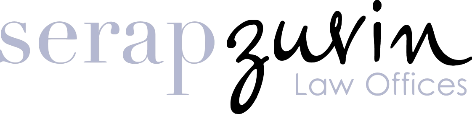 Current Global jurisdiction
Unmanned Aerial Vehicle (“UAV”) “aircraft on which no pilot on board and controlled remotely”
ICAO emphasizes 3 components
the unmanned aircraft itself
the remote pilot station on the ground, 
the command and control link between the aircraft and the remote pilot station.
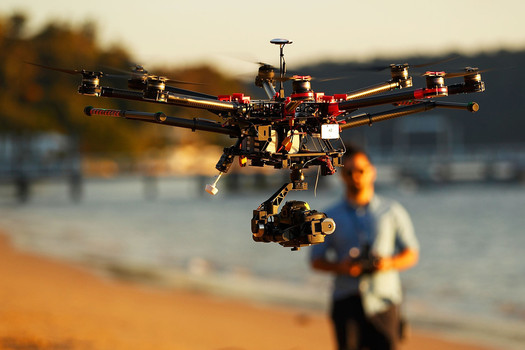 Image: "Commercial Drones Facing Pilot Shortage." Jetwhine RSS. N.p., n.d. Web.
Copyright © Serap Zuvin Law Offices. All rights reserved.
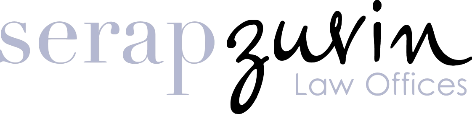 Current Global jurisdiction
UAV regulations need to be improved to catch up with the manned aircraft industry
Chicago Convention:
Authorisation from the flown over state,
Respect of fly over terms,
Safety of the state 
“Purpose of Use” is the key factor to enforce regulations
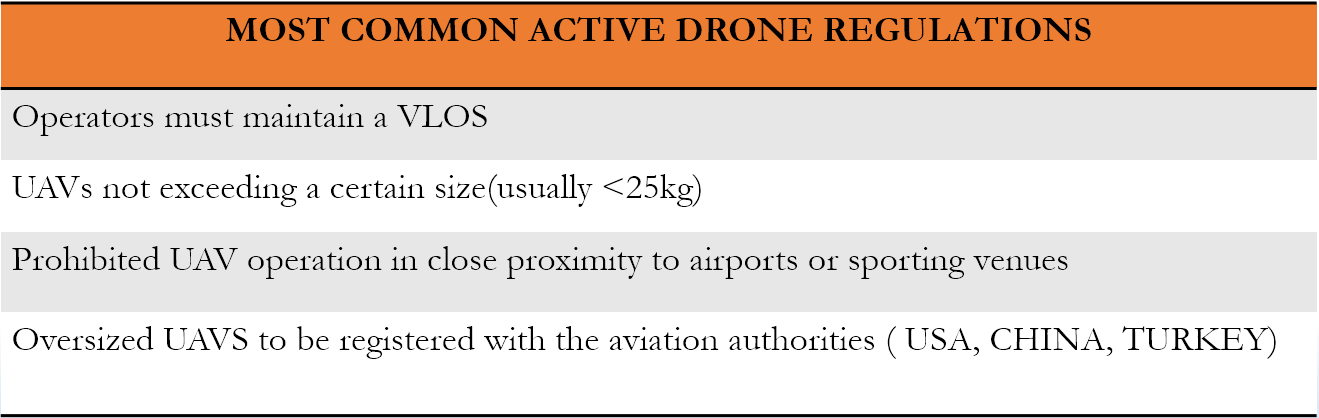 Copyright © Serap Zuvin Law Offices. All rights reserved.
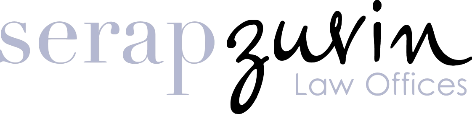 Overview of Legislation in the EU
Uniform UAV Regulation
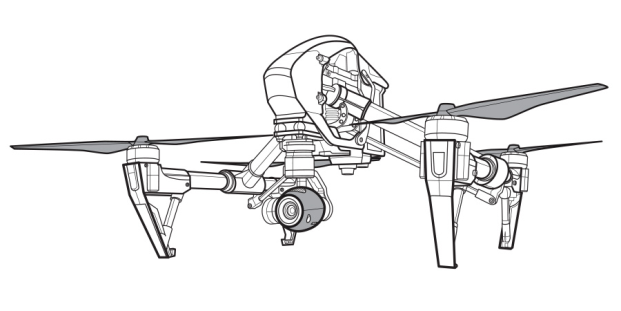 Copyright © Serap Zuvin Law Offices. All rights reserved.
Image: "Drone Sketch." Drawing Images. N.p., n.d. Web.
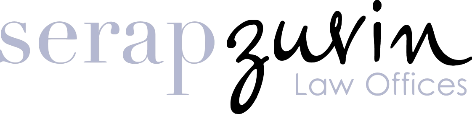 Developments in EU RegulationEASA Prototype UAV Regulation
Copyright © Serap Zuvin Law Offices. All rights reserved.
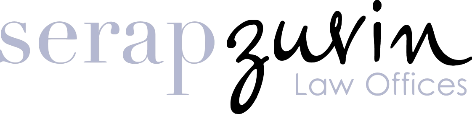 Third Party Liability and Insurance IssueEASA Prototype UAV Regulation
No regulation to address third party liability and insurance in drone accidents
Need for a clear regulatory framework relating to the incidents causing personal or property damage 
Considering Rome Convention as a benchmark to resolve the issue
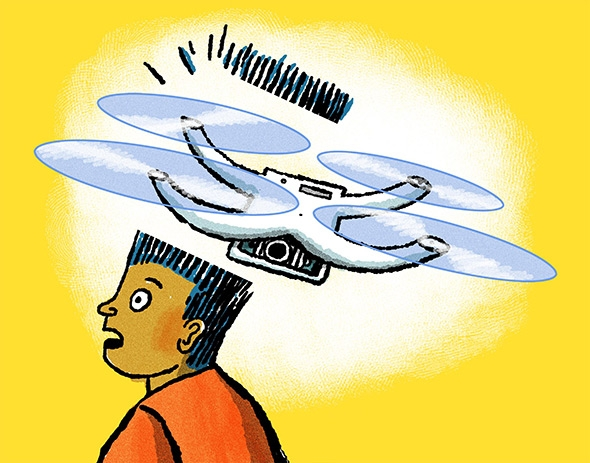 Image: Stevenson, Seth. "Planning to Buy Your Kid a Drone for Christmas? Read This First." Slate Magazine. N.p., 27 Nov. 2014. Web.
Copyright © Serap Zuvin Law Offices. All rights reserved.
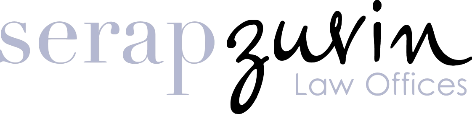 Third Party Liability and Insurance IssueRome Convention
Rome Convention
Includes regulations with respect to damages to third parties caused by  foreign aircrafts.
Failed to attract widespread support from the Member States  due to unsatisfactory levels of compensation
Its principles are suitable for shaping the future of a EU regulation for third party liability regime for drones
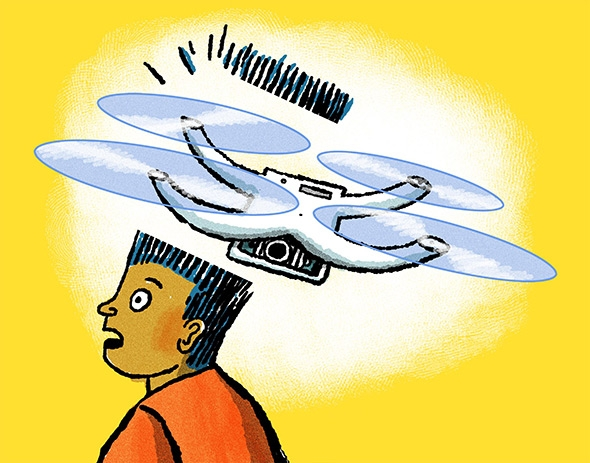 Image: Stevenson, Seth. "Planning to Buy Your Kid a Drone for Christmas? Read This First." Slate Magazine. N.p., 27 Nov. 2014. Web.
Copyright © Serap Zuvin Law Offices. All rights reserved.
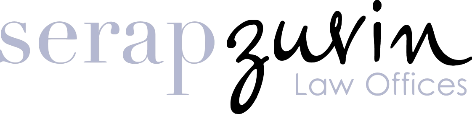 Future of Regulations
Notices of Proposed Amendments(EASA)
ICAO RPAS Panel, a roadmap towards internationally agreed standards
Current efforts for regulating EU is not sufficient 
A worldwide regulation is a necessity
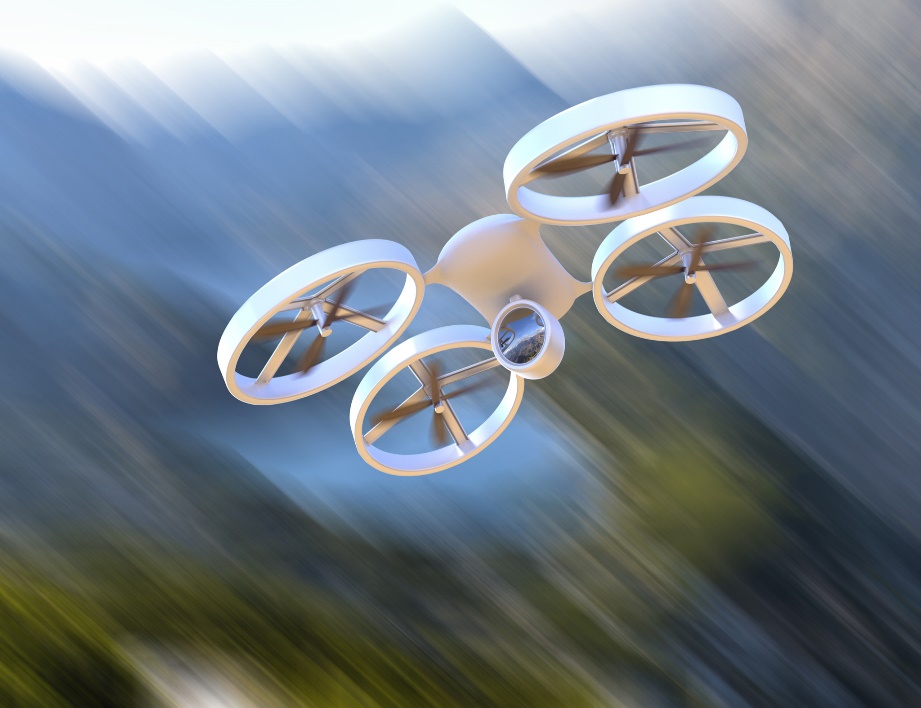 Image: "Drones Are the Future of the Internet of Things." Drone Analyst. N.p., 04 Jan. 2017. Web.
Copyright © Serap Zuvin Law Offices. All rights reserved.